MI-robot tanárokésmi, informatikatanárok
Szalayné Tahy Zsuzsannasztzs@caesar.elte.huELTE IK
Szalayné Tahy Zsuzsanna InfoERA 2019
Mesterséges Intelligencia
Értelemzése
Automatizáltság
Determinisztikus
Esemény-vezérelt
Embert utánzó
Utánzó
Egyedi mintákat tanuló
Tanuló
Neurális háló
Mintázatok felismerése
Statisztikai alapon tanuló
Felhasználás
Gazdaság, ipar, katonaság, orvostudomány
Számítógépes játékok
Kézírás-, beszéd- és arcfelismerés
CAPTCHA
Önvezető autó
Szalayné Tahy Zsuzsanna InfoERA 2019
MI felhasználása az oktatásban
Tesztgenerálás
Gamifikáció (a játékban lehet MI)
Adaptív oktatóprogramok
Ami nem sikerült, az újra
A feladat teljesítésének a minőségétől függ a következő feladat, feladatok csoportja
Moduláris tananyag, tanulási utak
Tanár jelöli ki (differenciált oktatás)
Tanulói útválasztás (projekt módszer)
Számítógépes kiértékelés és útválasztás
Szalayné Tahy Zsuzsanna InfoERA 2019
MI problémák
Öntanuló, tömeges mintavételezés és valószínűségi mutatók alapján
Nem ismert a folyamat, nem tervezett a tudása
Befolyásolható a minták hackelésével
A MI tudása egy véleménybuborék
Érzelmi intelligenciája nincs
Erkölcs, etika
Szeretet, harag, félelem (halálfélelem) együttérzés hiánya
Szalayné Tahy Zsuzsanna InfoERA 2019
MI fejlesztés problémái
A humanoid robotok az emberből érzelmeket váltanak ki (az állatok is).
Érzelmi és életvitelszerű függőség
Amikor árt, akkor sem tudom leállítani (érzésre: megölni)
A MI érzelemmentes, a cél határozza meg pl. a kedvességet
A MI humánuma hazugság.
Nem érzi azt, „ami a szemnek láthatatlan”
Adathalmazzal próbálja pótolni az intuíciót
A humanoid kinézet külcsín, reklám
Szalayné Tahy Zsuzsanna InfoERA 2019
MI fejlesztés abszurditása
Egy robotnak sincs joga a direkt beleegyezésem nélkül adatot venni rólam. Titkaim:
A szívverésem,
A verejtékezésem, a hőmérsékletem, a hasfájásom
A gondolataim
Az érzelmeim
Egy robot sem használhatja az előéletemben felvett adatokat a direkt beleegyezésem nélkül
Tanulmányi eredmények a születés pillanatától
Hibák, bukások után tiszta lappal indulás joga
Mit eszem, iszom, mikor szoktam WC-re menni
Hogyan aludtam, miről álmodtam
Szalayné Tahy Zsuzsanna InfoERA 2019
Szerepek a tanulás-tanítási folyamatban
Szalayné Tahy Zsuzsanna InfoERA 2019
Szerepek a tanulási folyamatban
Robot:	Dokumentum tár. Kérésre szolgáltat.Nem dönthet a tananyagról
Tanár:	Vezető, mentor. Célt, tartalmat javasol.
Tanuló:	Ismeretszerzési szándék.
Szalayné Tahy Zsuzsanna InfoERA 2019
4.Szünet(szűrés,raktározás, felejtés)
5a. Felhasználásugyanott
3. Tapasztalás
2.Kipróbálás
1.Megismerés
5b. Felhasználás máshol
5c. Felhasználáskreatívan
Szerepek a tanulási folyamatban
Robot:	Passzív eszköz.
Tanár:	Megfigyelő, felügyelő.
Tanuló:	Hitelesítés, elfogadás.
Szalayné Tahy Zsuzsanna InfoERA 2019
4.Szünet(szűrés,raktározás, felejtés)
5a. Felhasználásugyanott
3. Tapasztalás
1.Megismerés
2.Kipróbálás
5b. Felhasználás máshol
5c. Felhasználáskreatívan
Szerepek a tanulási folyamatban
Robot:	Eszköz, feladatgenerálás, mérés, visszajelzés.
Tanár:	Megfigyelő, meghallgató.
Tanuló:	Felderítő, memorizáló, élménygyűjtő.
Szalayné Tahy Zsuzsanna InfoERA 2019
4.Szünet(szűrés,raktározás, felejtés)
5a. Felhasználásugyanott
3. Tapasztalás
1.Megismerés
2.Kipróbálás
5b. Felhasználás máshol
5c. Felhasználáskreatívan
Szerepek a tanulási folyamatban
Robot:	Eszköz, feladatgenerálás, mérés, visszajelzés
Tanár:	Értékelés, bíztatás, meghallgatás. (Ne a gép mondja, hogy „ügyes vagy”, mert az nem valódi dicséret)
Tanuló:	Rutin szerzés, automatizmus gyakorlása, rögzítés.
Szalayné Tahy Zsuzsanna InfoERA 2019
4.Szünet(szűrés,raktározás, felejtés)
5a. Felhasználásugyanott
1.Megismerés
2.Kipróbálás
3. Tapasztalás
5b. Felhasználás máshol
5c. Felhasználáskreatívan
Szerepek a tanulási folyamatban
Robot:	Eszköz, feladatbank, mérés, visszajelzés
Tanár:	Feladatok ajánlása, meghallgatás, vitatkozás, érvelés, értékelés
Tanuló:	Felfedezés, értelmezés, vitatkozás, érvelés, érvényesítés
Szalayné Tahy Zsuzsanna InfoERA 2019
4.Szünet(szűrés,raktározás, felejtés)
5a. Felhasználásugyanott
1.Megismerés
2.Kipróbálás
3. Tapasztalás
5b. Felhasználás máshol
5c. Felhasználáskreatívan
Szerepek a tanulási folyamatban
Robot:	Eszköz (ha éppen szükséges)
Tanár:	Probléma felvetés, cél kijelölése, bíztatás, meghallgatás, értékelés.
Tanuló:	Alkotás, kutatás, problémamegoldás, bemutatás, érvelés, igazolás…
Szalayné Tahy Zsuzsanna InfoERA 2019
4.Szünet(szűrés,raktározás, felejtés)
5a. Felhasználásugyanott
3. Tapasztalás
1.Megismerés
2.Kipróbálás
5b. Felhasználás máshol
5c. Felhasználáskreatívan
Informatikatanár szerepe
Informatikai gondolkodás fejlesztése
Az adat értelmezése – információ szerzés
Hitelesség ellenőrzése
Modellezés, elemzés, kontroll
Önismeret, önuralom, önmegvalósítás 
Eszközök vezérlése
Kreativitás fejlesztése
Embertársak közötti kommunikáció tanítása
Ember-természet kommunikáció tanítása
Ember-gép kommunikáció tanítása
Szalayné Tahy Zsuzsanna InfoERA 2019
Az Informatikában speciális jelentéssel tanítjuk
Vezérlés – ki/mi kit/mit vezérel
Szabályozás, önszabályozás
Algoritmusok, törvények
Egyenrangú és hierarchikus rendszerek, rész és egész kapcsolata
Etika, erkölcs, felelősség
Biztonság
Adatbiztonság
Személyes adat (magánszféra) védelme
Személyiség (azonosság) védelme
Szalayné Tahy Zsuzsanna InfoERA 2019
Szabályok
A MI nem irányíthatja az embert
A MI nem dönthet a természet alakításáról (fakivágás, takarítás)
A robot nem társ, hanem eszköz
Etikai, erkölcsi döntés, felelősség egy MI-nak nem (sem) adható át.
Gyerekfelügyelet sem
Nevelés sem
Az én életem, az én lelkem. Kibicnek semmi sem drága.
Szalayné Tahy Zsuzsanna InfoERA 2019
Természeti törvények
Pl. ¬∃ perpetuum mobile
Születés nélkül nincs élet
Halál nélkül nincs születés
Az öröklét egyéni (egoista) vágy, amelynek teljesülése a faj kihalásával jár.
A MI-nek átörökített tudás (ego konzerválás) az utódok nemzését helyettesíti.
Szalayné Tahy Zsuzsanna InfoERA 2019
Nem robotban…
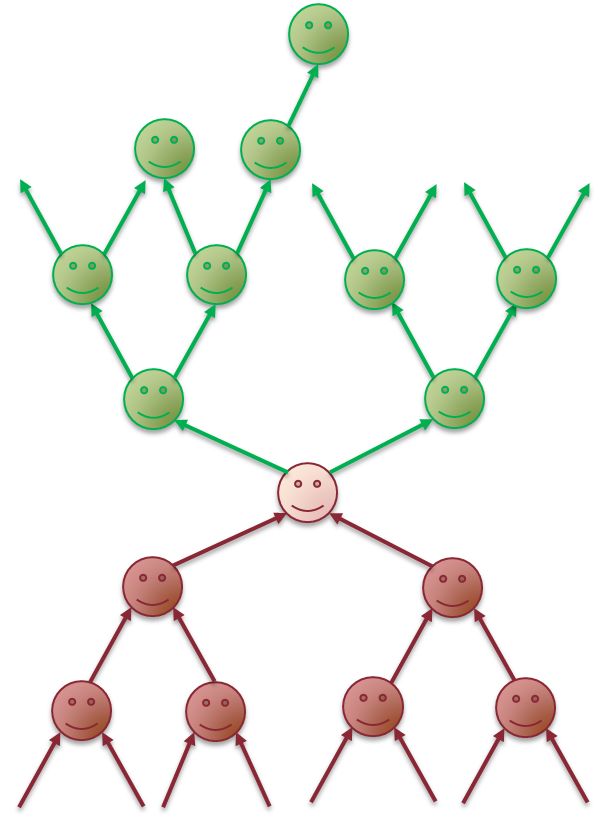 „Ifjú szívekben élek s mindig tovább,Hiába törnek életemreVén huncutok és gonosz ostobák,Mert életem millió gyökerű.”
Szalayné Tahy Zsuzsanna InfoERA 2019
Köszönöm a figyelmet!
Szalayné Tahy Zsuzsannasztzs@caesar.elte.huELTE IK
Szalayné Tahy Zsuzsanna InfoERA 2019